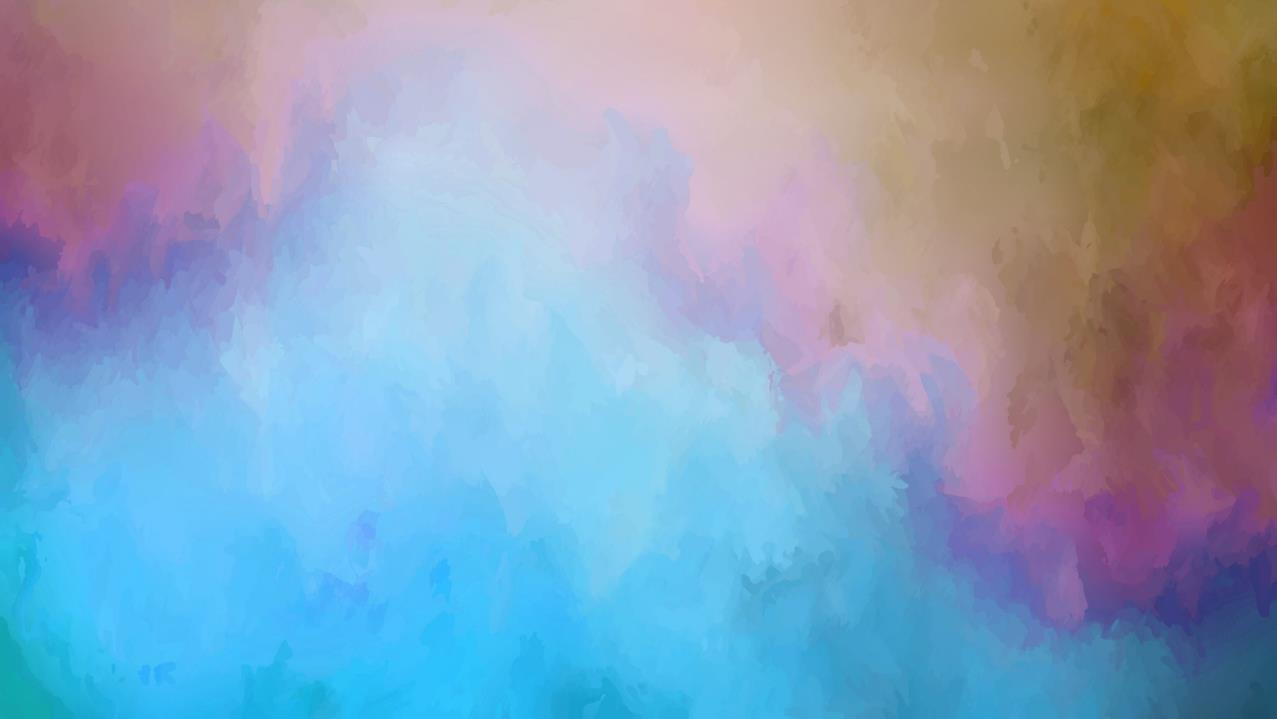 Startgesprek (augustus 2023)
Jij bent de regisseur van je leven en leren.
Het startgesprek
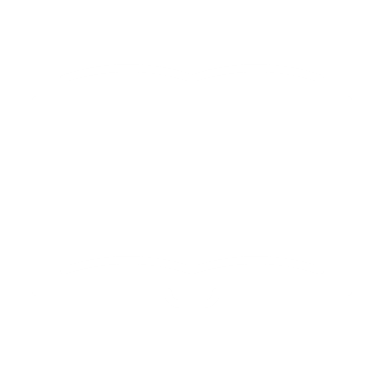 Doel van het gesprek: 
Bespreken aan welke doelen je wilt werken.
De lijst met doelen die je hebt ingevuld (in juni dit jaar of aan t eind van de vakantie) heb je van je mentor gekregen.
Bespreken hoe je komend schooljaar aan je doelen wilt werken..
In vakoverstijgende modules, stages, stamgroep of . .
Heeft je begin schooljaar jouw doelenlijst van dit schooljaar gemaild.
Voert met jou en je ouders/verzorgers het startgesprek.
Helpt met het kiezen van jouw doelen voor komend schooljaar.
Zorgt dat jouw gekozen doelen worden vastgelegd.
Acties van je Coach
Jouw Acties
Heb je de zelfevaluatielijst nog niet ingevuld?
Vul dan alsnog online het formulier in voor komend jaar.
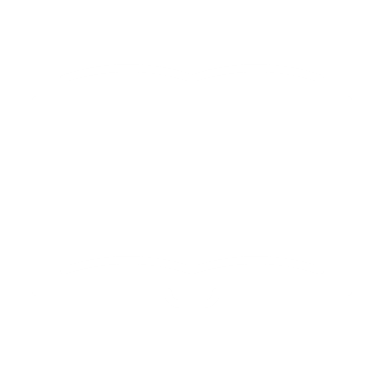 Het Startgesprek gaat over jouw doelen komend jaar
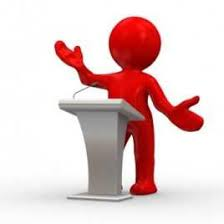 Schrijf hieronder jouw verhaal voor komend schooljaar. 
Wat wil je leren en bereiken, hoe wil je dat doen?
Wat zijn jouw sterke punten, waar ben je trots op?

Verwijder de foto’s en tekst op de volgende dia en vervang ze door je eigen foto’s/ teksten. Vul de overige dia’s in.

Gebruik steekwoorden en bijpassende plaatjes en vertel jouw verhaal.
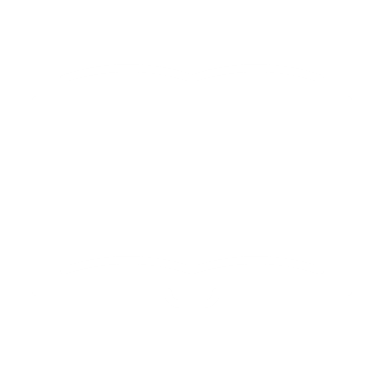 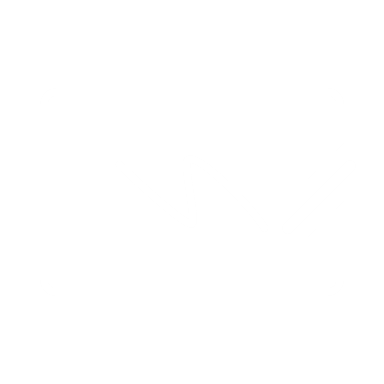 Wie ben jij?
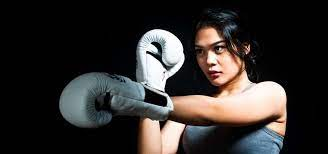 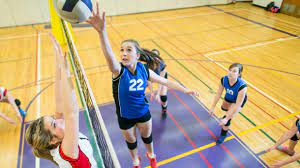 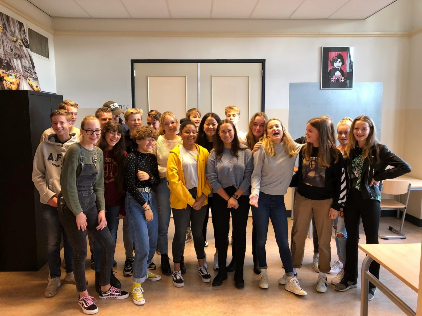 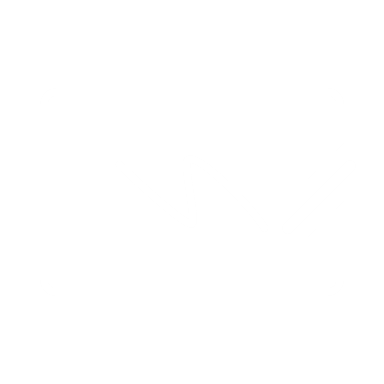 Wat zijn jouw doelen voor schooljaar 2023-2024?
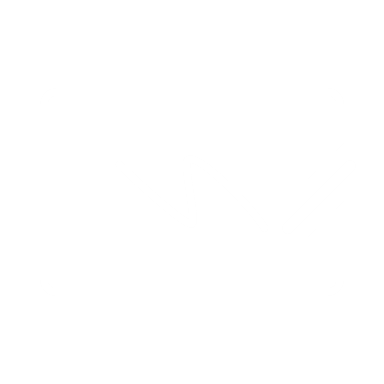 Doel
4
Doel
5
Doel
3
Doel
2
Doel
1
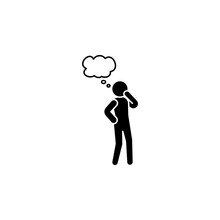 Doel 1:
Doel 2:
Doel 3:
Doel 4:
Doel 5:
Jouw doelen voor 2023-2024
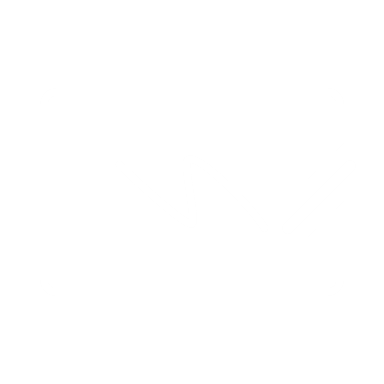 Doel
4
Doel
5
Doel
3
Doel
2
Doel
1
Doel 1:
Hoe wil je hieraan werken?
In welke VOV modules?
In stage of op andere manier?
Wat wil je leren?
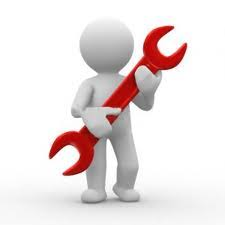 Jouw doelen voor 2023-2024
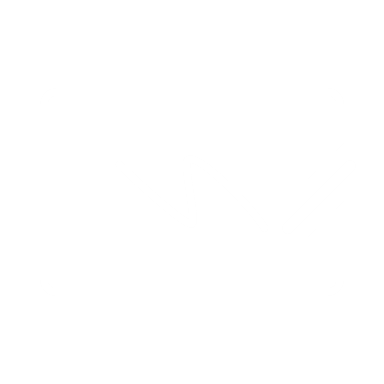 Doel
4
Doel
5
Doel
3
Doel
2
Doel
1
Doel 2:
Hoe wil je hieraan werken?
In welke VOV modules?
In stage of op andere manier?
Wat wil je leren?
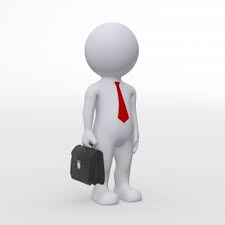 Jouw doelen voor 2023-2024
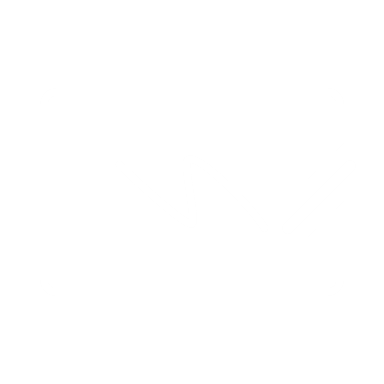 Doel
4
Doel
5
Doel
3
Doel
2
Doel
1
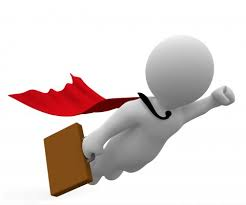 Doel 3:
Hoe wil je hieraan werken?
In welke VOV modules?
In stage of op andere manier?
Wat wil je leren?
Jouw doelen voor 2023-2024
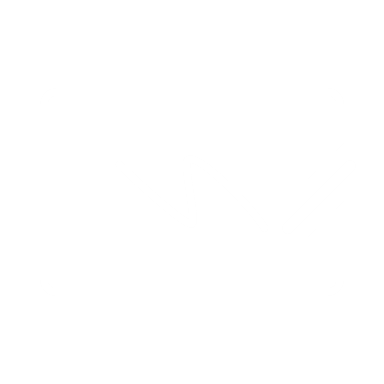 Doel
4
Doel
5
Doel
3
Doel
2
Doel
1
Doel 4:
Hoe wil je hieraan werken?
In welke VOV modules?
In stage of op andere manier?
Wat wil je leren?
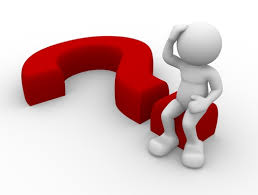 Jouw doelen voor 2023-2024
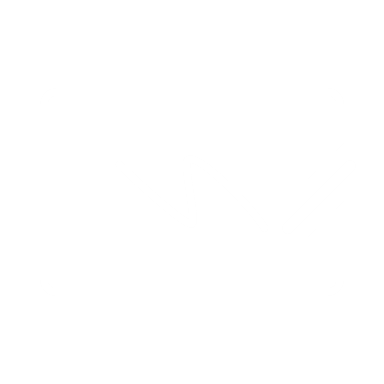 Doel
4
Doel
5
Doel
3
Doel
2
Doel
1
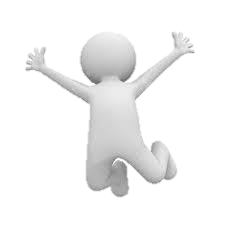 Doel 5:
Hoe wil je hieraan werken?
In welke VOV modules?
In stage of op andere manier?
Wat wil je leren?
Hulpvragen:
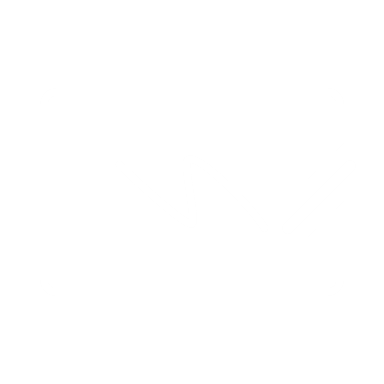 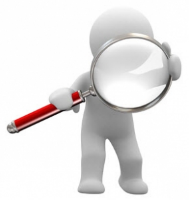 Wat wil je vragen aan je mentor?


Wat heb je nodig van je ouders, mentor of anderen om je doelen te bereiken?


Waar zie je tegenop


Welke dingen zijn belangrijk voor je mentor om te weten?
Hulpvragen
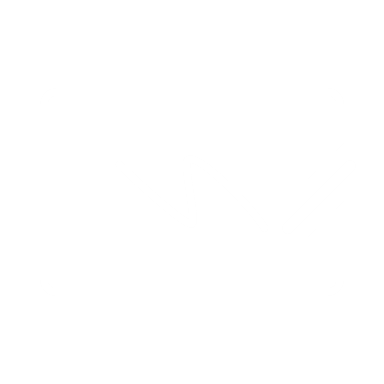 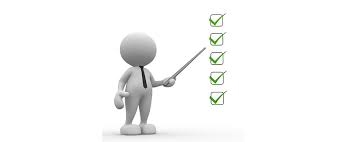 Waar zie je jezelf over een paar jaar?


Weet je al welke opleiding je wilt doen?


Welke keuzes moet je dit jaar maken om stap voor stap naar je uitstroom toe te werken?


Zijn er dingen die je mentor moet doorgeven aan vakdocenten?
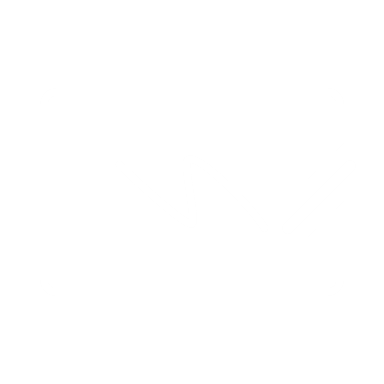 Voor leerlingen die van school gaan naar een vervolgopleiding, een andere school of anderszins:
Waarom heb je deze uitstroom gekozen?


Wat heb je nog nodig van school, mentor of anderen om die stap te maken?


Welke begeleiding heb je nodig op de andere plek?
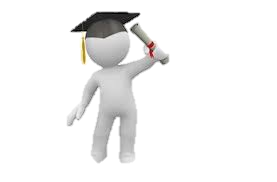 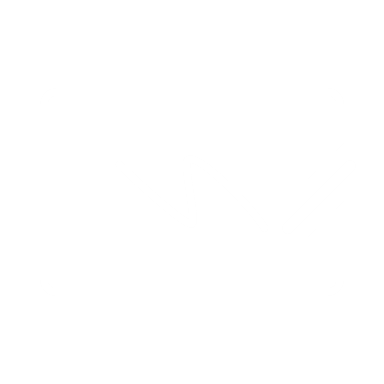 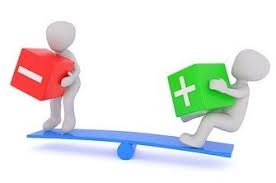 Wil je nog iets kwijt?
Reserve dia
Ouders/verzorgers:
Ook voor u als ouder zijn de onderstaande punten dingen die u zou kunnen beantwoorden wanneer ze van toepassing zijn, maar aanvullen met eigen punten is natuurlijk prima. 
Hoe vindt u dat het met uw zoon/dochter gaat? 
Beschrijf hoe uw zoon/dochter thuis bezig is met schoolwerk. 
Wat gaat er goed/waar bent u trots op?
Welke tips heeft u voor uw zoon/dochter?
Welke ondersteuning/hulp kan thuis geboden worden?
Zijn er nog punten uit dit voorbereidingsformulier die u zou willen bespreken. 
Heeft u nog vragen of opmerkingen (voor de mentor)?
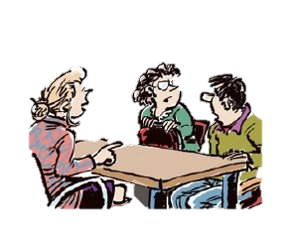 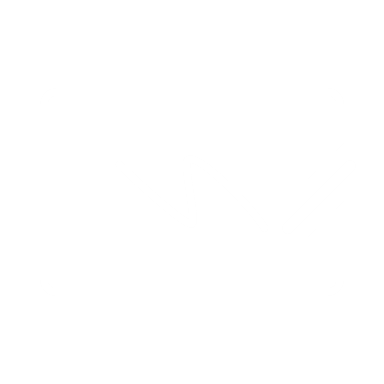 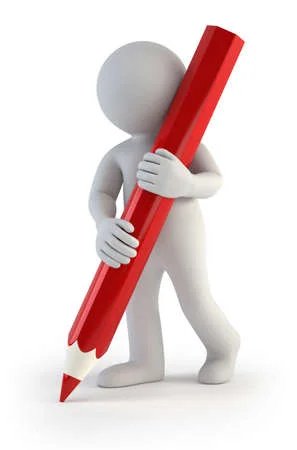 Maak een verslag van het gesprek:
Hoe vond ik het gesprek gaan?
Ik beschrijf wat er besproken is. Ik schrijf op welke afspraken er gemaakt zijn.
Hebben we in het startgesprek alle doelen gekozen voor volgend schooljaar? (Zo ja, welke?)
Mail je gespreksverslag naar je coach.